Prepositions in English language
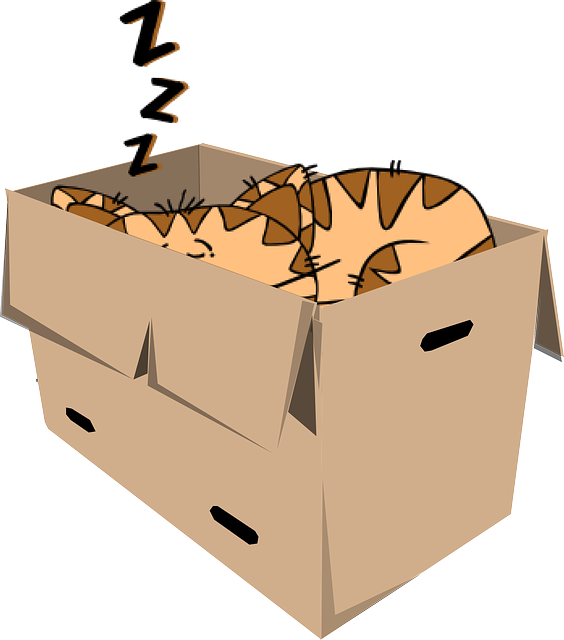 Goals
SWBAT use prepositional phrases in sentences.
SWBAT recognize common prepositions.
SWBAT use prepositions in writing.
About prepositions
Approximately 80 to 100 prepositions in English language
Used to introduce information to the reader
    Where something takes place (such as 'at' the store)
    When or Why something takes place (such as 'before' dinner)    General descriptive information (such as the girl 'with' the cool tattoo).

http://study.com/academy/lesson/what-is-a-preposition-definition-uses-examples.html
Examples of preposition
About 		Above 		Across 	After 	Among	 	Along 	Behind
Below 		Beneath 		Beside 	Besides	Between 	Down 	During Except 		For 			From 	In 			Off 			On 		Onto Opposite 	Out 			Outside	To 		Toward 		Under    Until Underneath  	With 		Within 	Without
examples of prepositional phrase
On the bed 		In the classroom 	Under the chair 		With a pen and a note
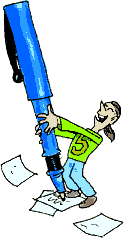 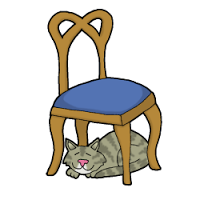 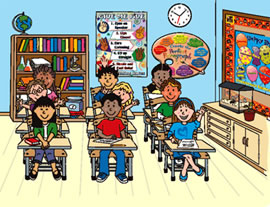 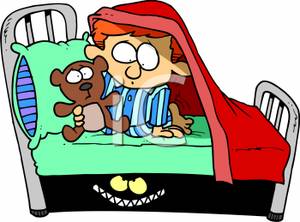 Practice 1
Where is the cat?
The cat is __________________. 
			1.	in the cushion
			2.	on the cushion 
			3.	under the cushion
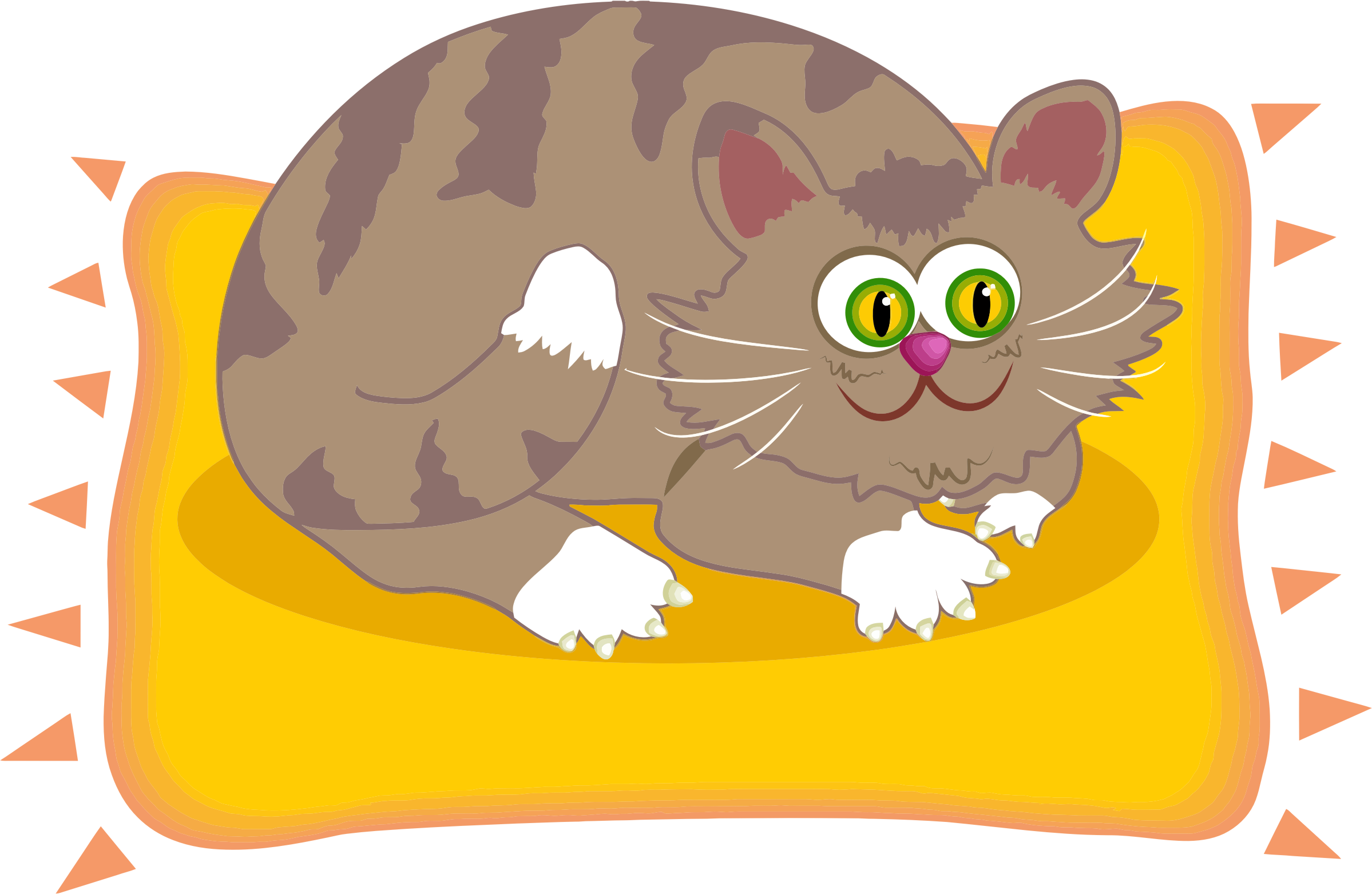 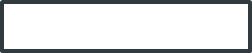 Try again!!
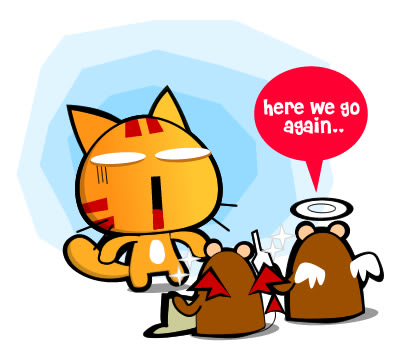 Great!!!!
Practice 2
Listen and Click on the prepositional phrases in the sentences.	 
     A mouse went into a box.  The box was between a basket and a book shelf.  The mouse in the box ate a piece of cheese.  Soon, a cat also went into the box where the mouse was. Right after, the mouse ran out of the box and the house. Then, the cat slept in the box.
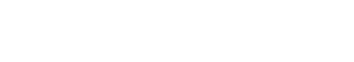 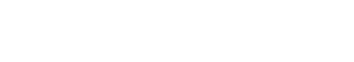 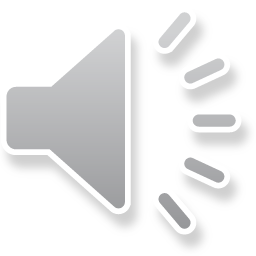 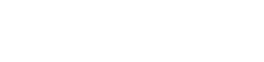 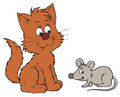 Try again!!
Great!!!!
Thank you!!!